Bell work week 10
Week of 10/29-11/02
SAT calculator Monday 10/29
SAT NC Tuesday 10/30
SAT NC Wednesday 10/31
SAT NC Thursday 11/01
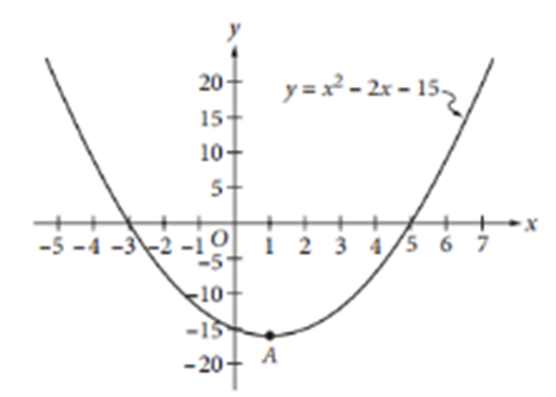 Friday 11/02
SAT Quiz 2